Disaster Recovery Reform Act 1235(b)
Consensus-Based Codes Specifications and Standards for Public Assistance
Objectives
Discuss the Consensus-Based Codes Specifications and Standards for Public Assistance Policy
Discuss implementation of the Policy
Answer questions
1
Principles
Increases the resiliency of communities after a disaster
Protect lives and property
Support the efficient use of federal dollars
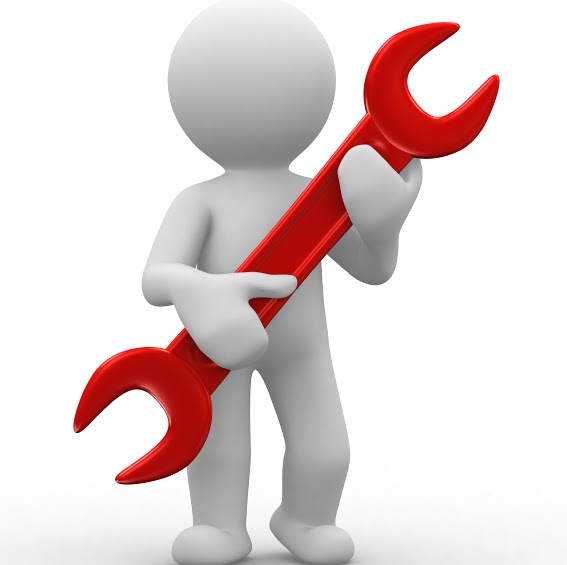 2
Policy Eligibility in Context
Resilient Building Practices
		1. Good construction practices
		2. Local codes and standards
		3. Industry standards (PR & USVI – BBA)
		4. Mitigation below 15%
		5. Mitigation below 100%
		6. Mitigation with a full BCA

There is a large amount of interplay between all these building practices
3
Applicability
Applicants must apply the relevant consensus based codes, specifications and standards to applicable infrastructure for all disasters post publication of the policy

				Infrastructure:
Buildings
Electric Power
Roads & Bridges
Potable Water
Wastewater
4
[Speaker Notes: .]
Retroactive Applicability
Incidents declared between August 1, 2017 and the date of publication of this policy
Projects that have not been obligated based on a finalized cost 
Projects where the cost estimates is on appeal

Other Considerations:
Accepted fixed cost estimate projects
Disasters have been declared without a recovery scoping meeting
5
Adoption of C&S
Communities are not 				required to adopt the 				codes identified in the 			Policy
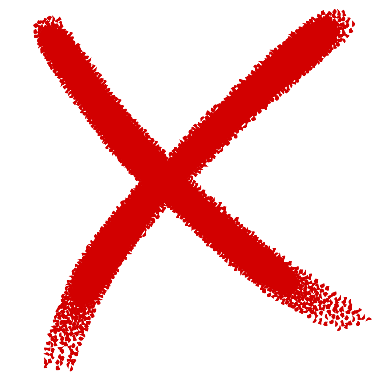 6
Locally Adopted C&S
More Stringent Code - If an Applicant can demonstrate it has adopted a code that exceeds the stringency of a code identified in the Policy, PA will fund work to meet the local code. 

Locally Adopted Code - Funding for locally adopted codes or standards are subject to FEMA’s regulatory criteria as described & implemented in the PA Program and Policy Guide.

These C&S must meet the five criteria under 44 CFR Part 206.226(d)
7
Policy Exception
The new Interim Policy can be waived in situations where an Applicant can demonstrate compliance with these codes would create an undue burden on the Applicant or is otherwise inappropriate for the facility.
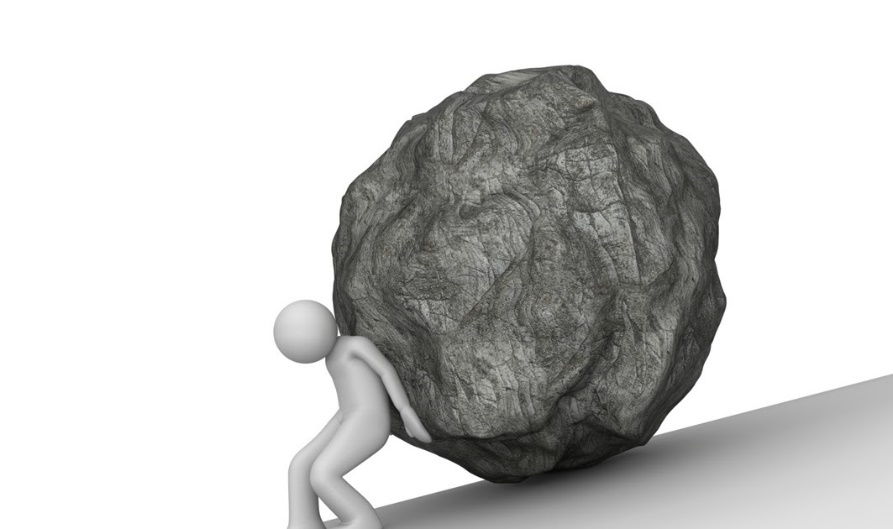 8
Codes, Specifications & Standards
Buildings:
•	International Code Council (ICC);
•	Institute of Electrical and Electronics Engineers (IEEE);
•	National Fire Protection Association (NFPA);
•	American Society of Heating, Refrigerating, and Air 	Conditioning Engineers (ASHRAE);
•	American Concrete Institute (ACI); and/or
•	American Institute of Steel Construction (AISC)
9
Codes, Specifications & Standards
Electric Power:
•	U.S. Department of Agriculture Rural Electric Service 	(RUS);
•	International Code Council (ICC);
•	American Society of Civil Engineers (ASCE);
•	Institute of Electrical and Electronics Engineers (IEEE);   	and/or
•	National Fire Protection Association (NFPA)
10
Codes, Specifications & Standards
Roads & Bridges:
•	American Association of State Highway and 	Transportation Officials (AASHTO);
•	American Concrete Institute (ACI);
•	American Welding Society (AWS);
•	American Institute of Steel Construction (AISC); and/or
•	American Society of Civil Engineers (ASCE)
11
Codes, Specifications & Standards
Potable Water:
•	Great Lakes – Upper Mississippi River, Board of 	Provincial Public Health and Environmental Managers 	(GLUMRB);
•	American Water Works Association (AWWA);
•	National Fire Protection Association (NFPA);
•	American Society of Testing and Materials (ASTM);
•	National Standards Foundation (NSF);
•	American Society of Civil Engineers (ASCE); and/or
•	Water Environment Federation (WEF)
12
Codes, Specifications & Standards
Wastewater:
•	Great Lakes – Upper Mississippi River, Board of 	Provincial Public Health and Environmental Managers 	(GLUMRB);
•	National Fire Protection Association (NFPA);
•	American Society of Testing and Materials (ASTM);
•	American Society of Civil Engineers (ASCE); and/or
•	Water Environment Federation (WEF)
13
Implementation
Applying the eligible codes, specifications and standards to a facility:
The Applicant’s registered design professional, qualified building inspector, or qualified individual is responsible for informing FEMA which codes, 
	specifications and/or 
	standards apply to the facility
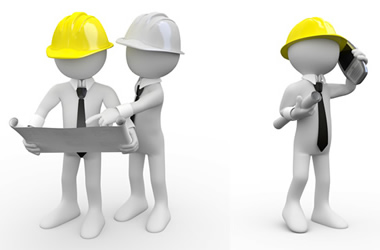 14
Implementation
An Applicants community lacks the subject matter expertise to interpret and design to the mandatory codes, specifications and standards:
FEMA will provide PA funding for technical assistance support at the cost-share of the project to assist communities.
FEMA can also provide technical assistance through its Technical Assistance Contracts
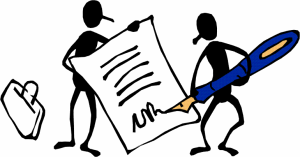 15
Implementation
What happens if an Applicant does not meet these codes, specifications and standards?
Failure to include applicable codes, specifications and standards in eligible PA projects will result in denial or de-obligation of some or all of the projects funding
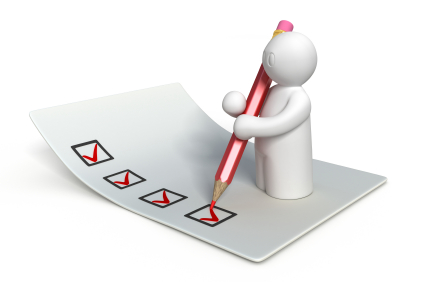 16
Next Steps
Public Facing Fact Sheet

Publishing Job Aid

Metrics
17
Questions??
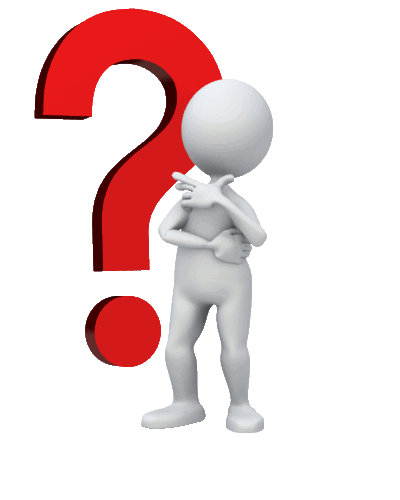 18